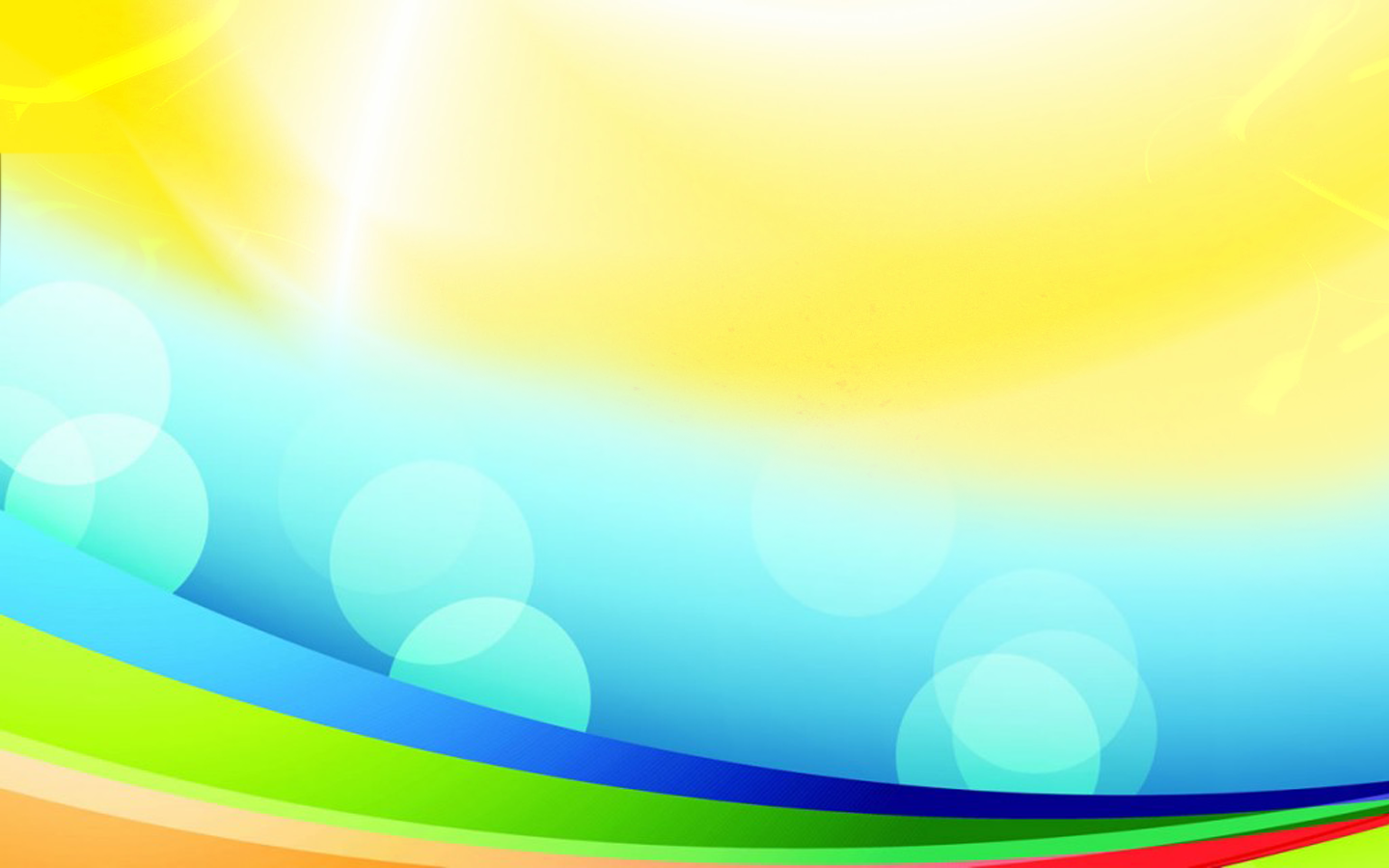 МБДОУ «Детский сад № 3»
Презентация: «Автоматизация звука Р»
Разработала:
учитель-логопед
Комарова И.А.
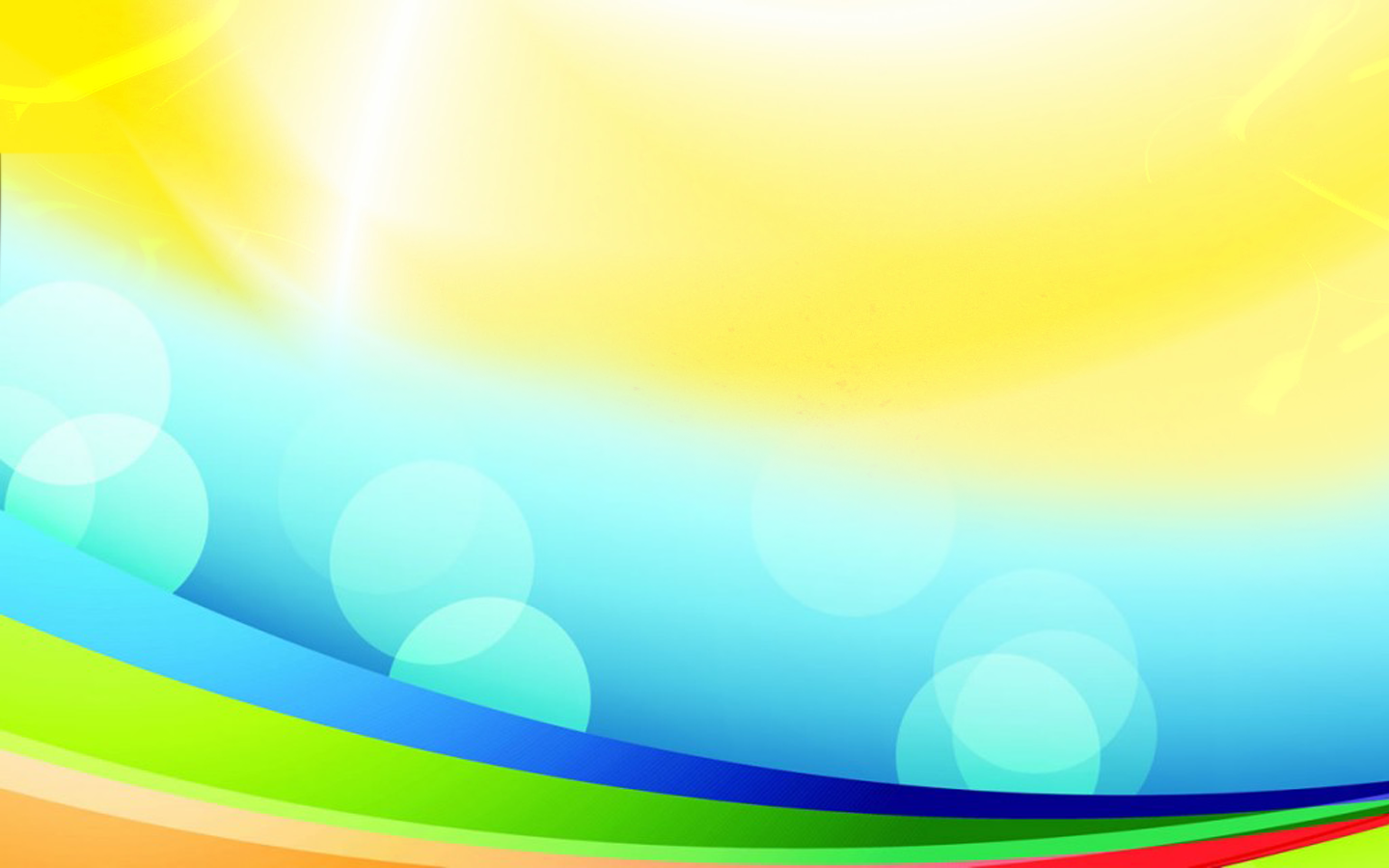 Поиграем с язычком
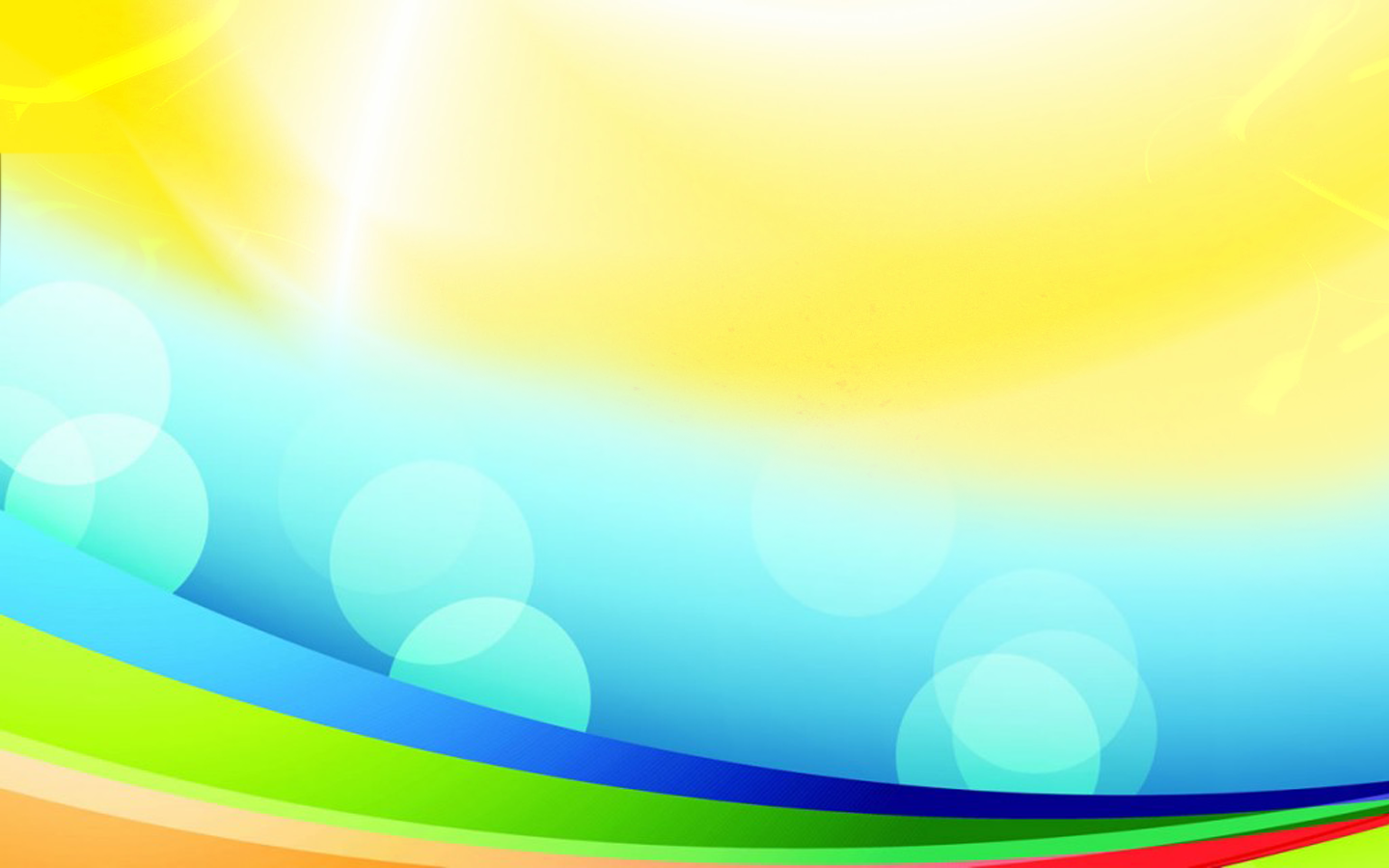 Путешествуем с животными
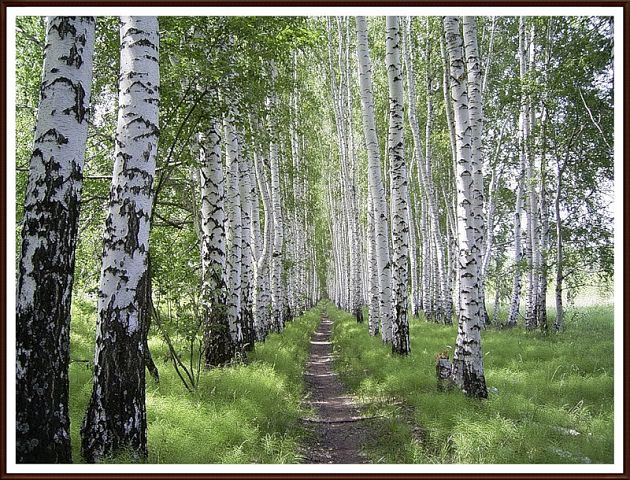 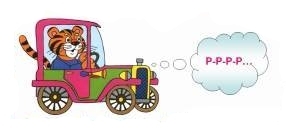 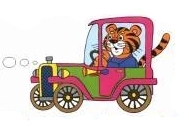 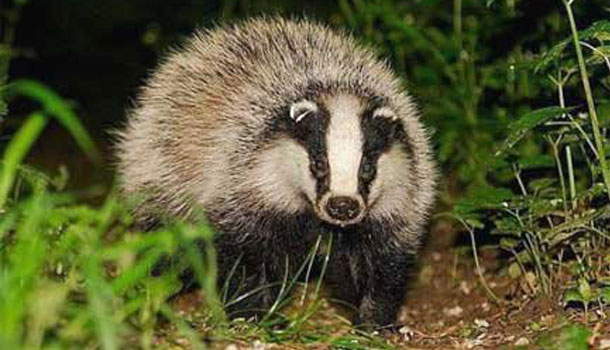 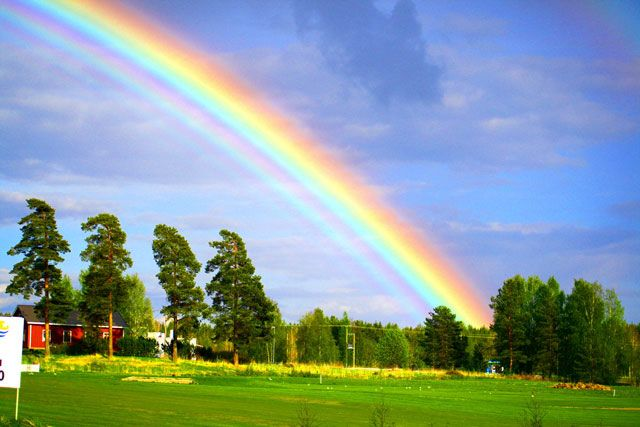 РА-РА-РА                        АР-АР-АР
РО-РО-РО                      ОР-ОР-ОР
РУ-РУ-РУ                        УР-УР-УР
РЫ-РЫ-РЫ                    ИР-ИР-ИР
РА
РО
РУ
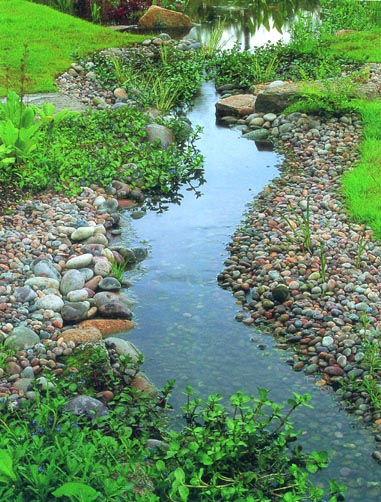 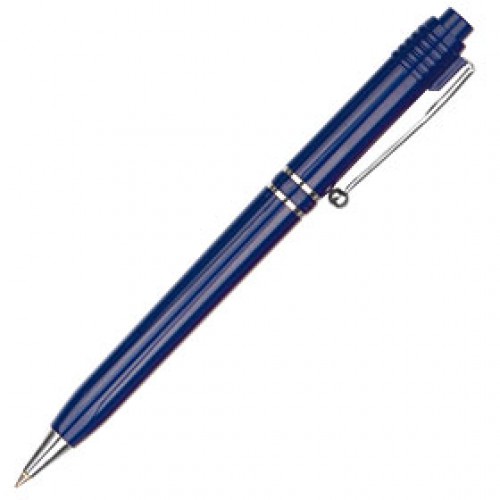 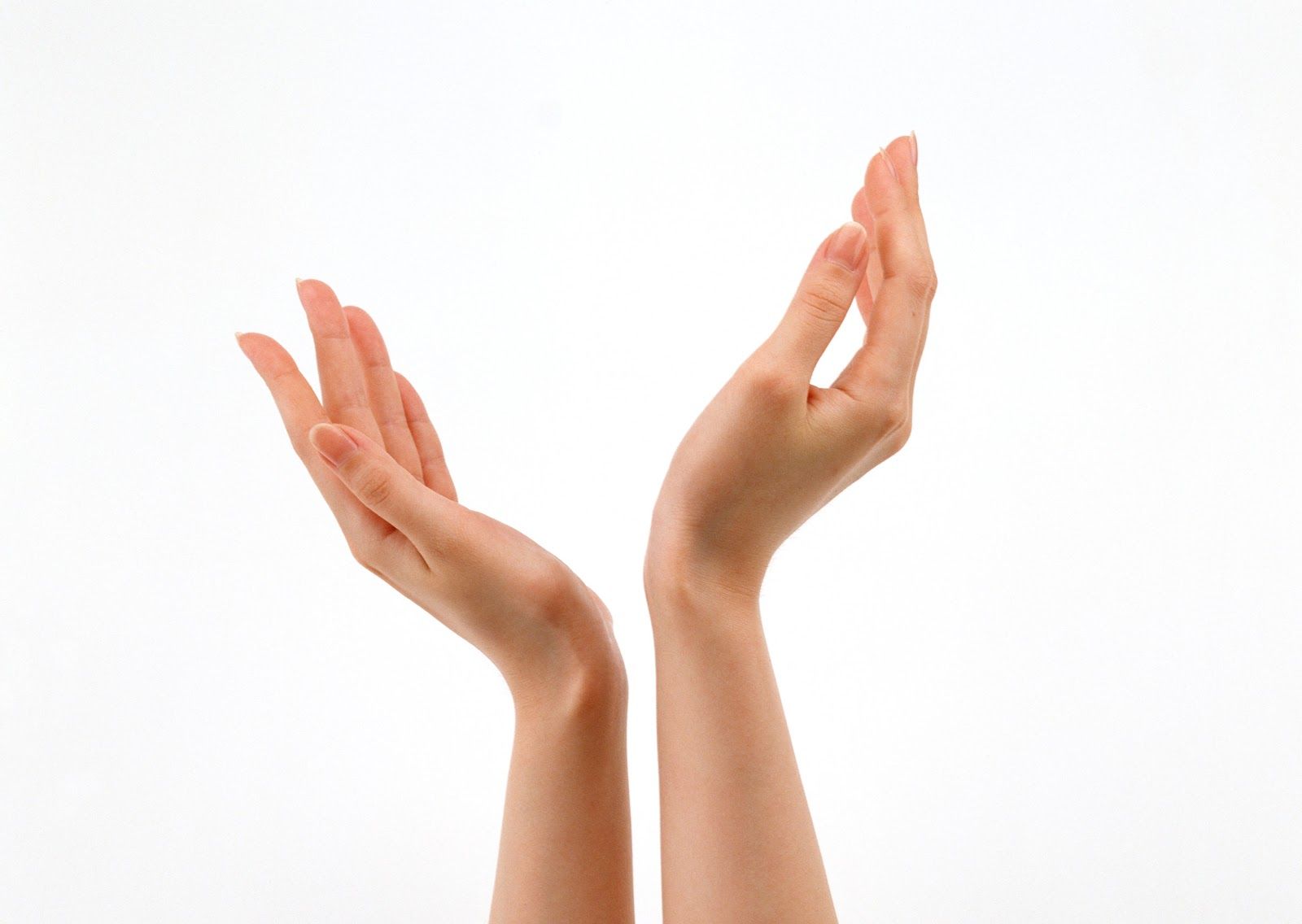 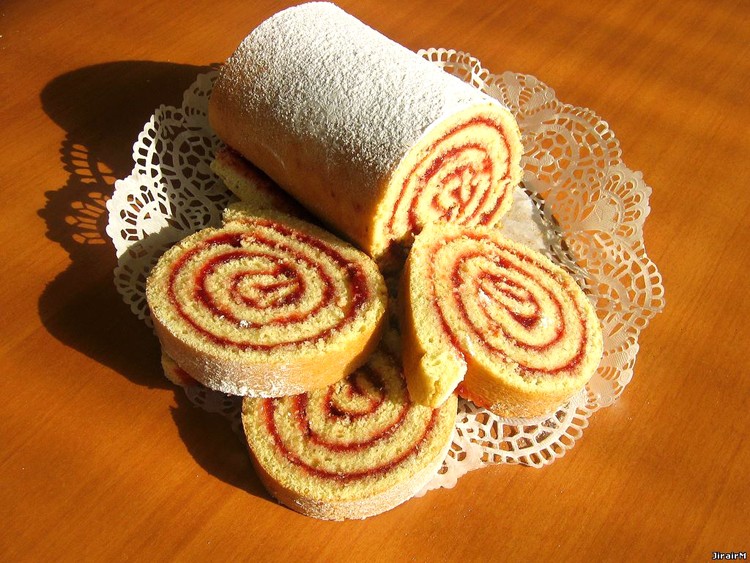 РЫ
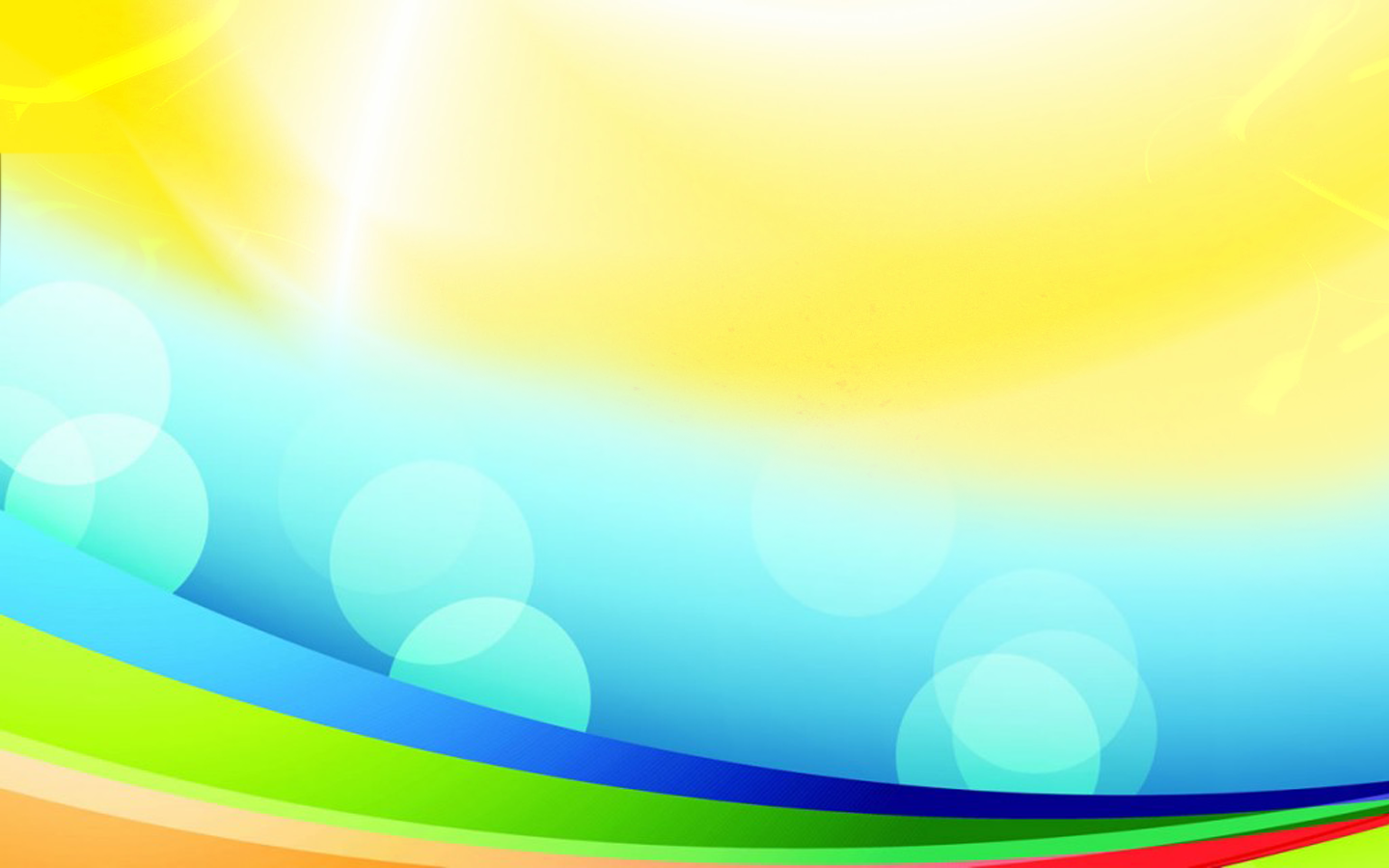 Пройди  по дорожке вместе с рысью. 
Подскажи ей, как называются предметы.
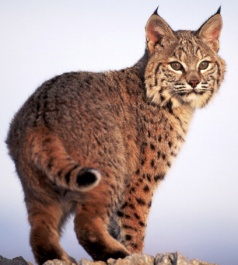 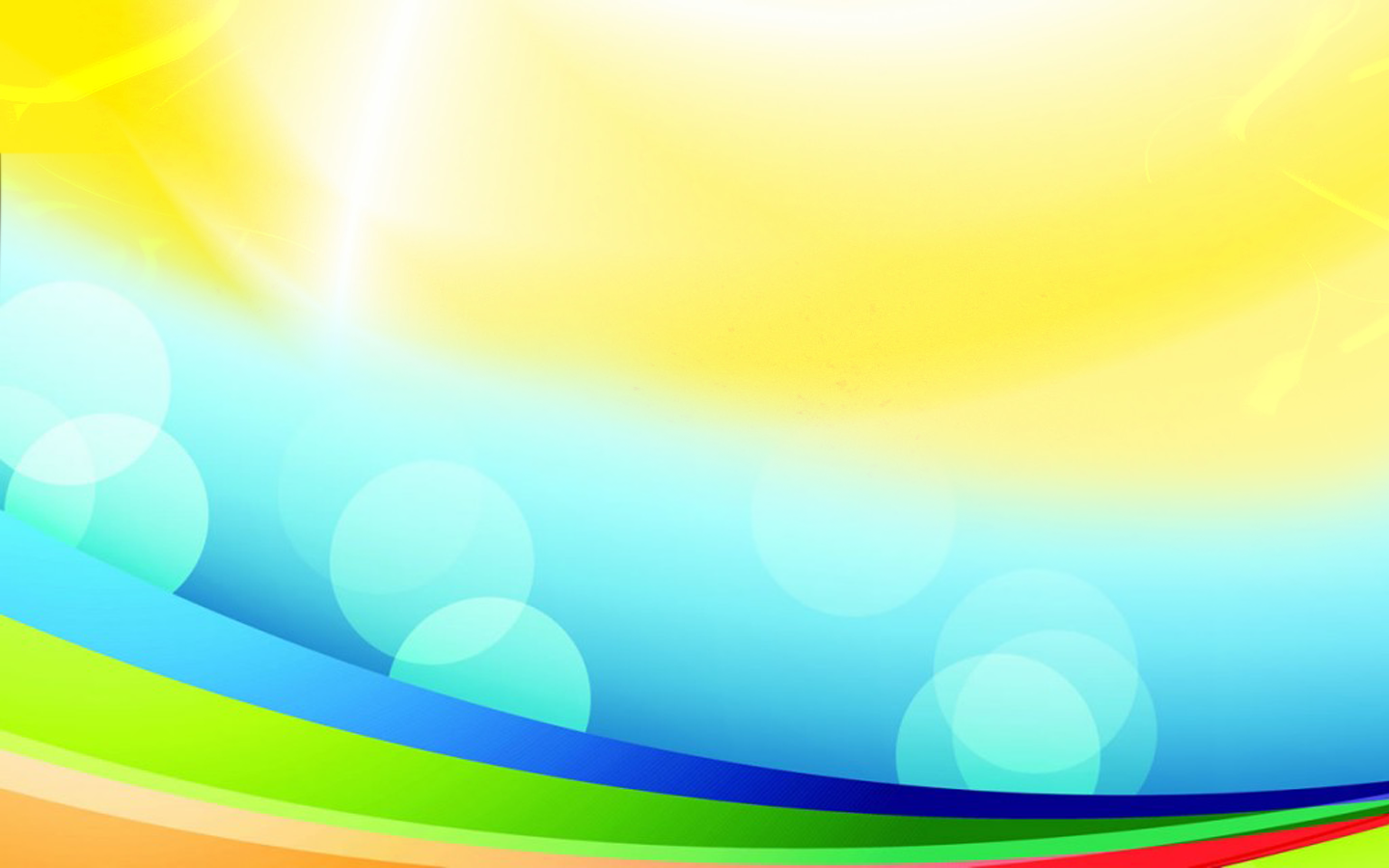 Игра «Чего не стало?»
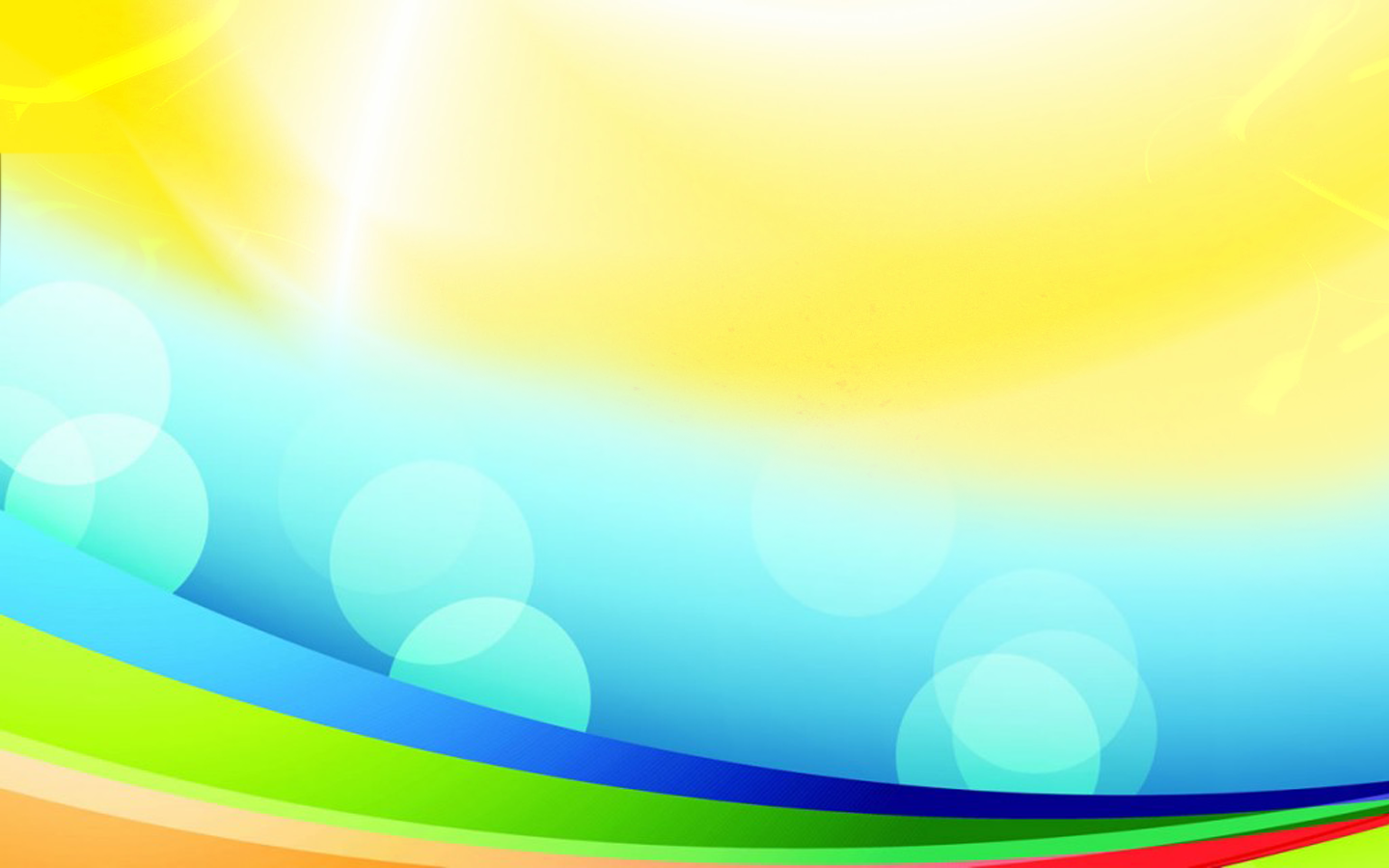 Повтори чистоговорки со звуком  [Р]
СПОЁМ ВМЕСТЕ!
ЧИСТОГОВОРКИ (Железновой Е.)
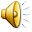 РА- РА- РА- РА
РЫ- РЫ- РЫ-РЫ
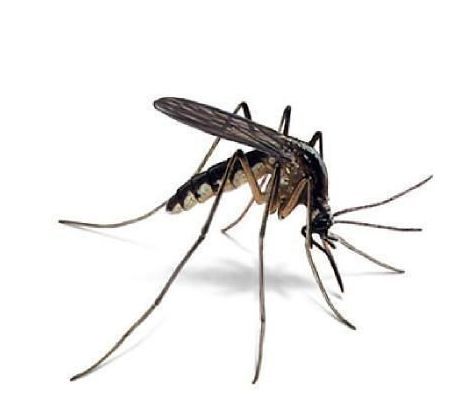 РО- РО- РО-РО
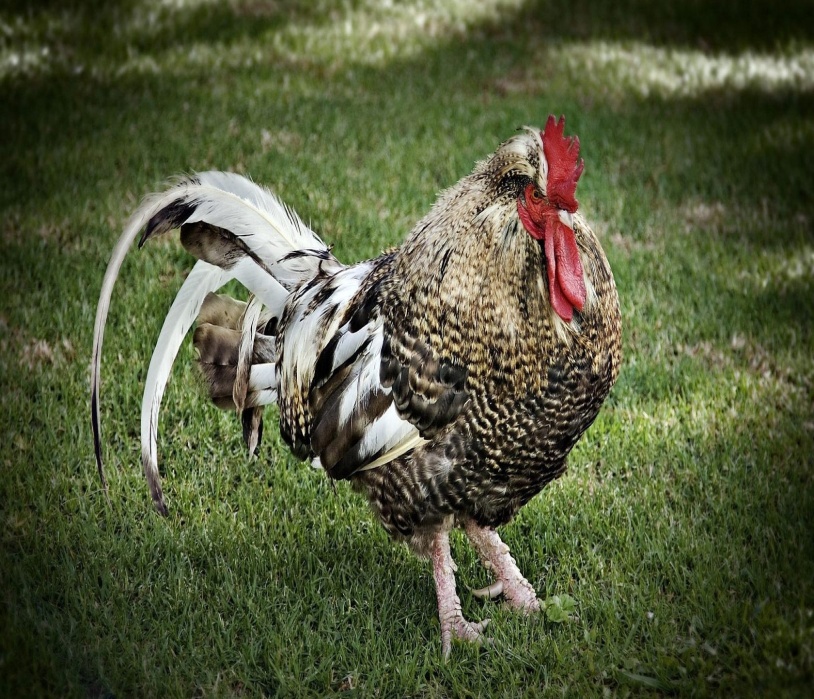 РУ- РУ- РУ- РУ
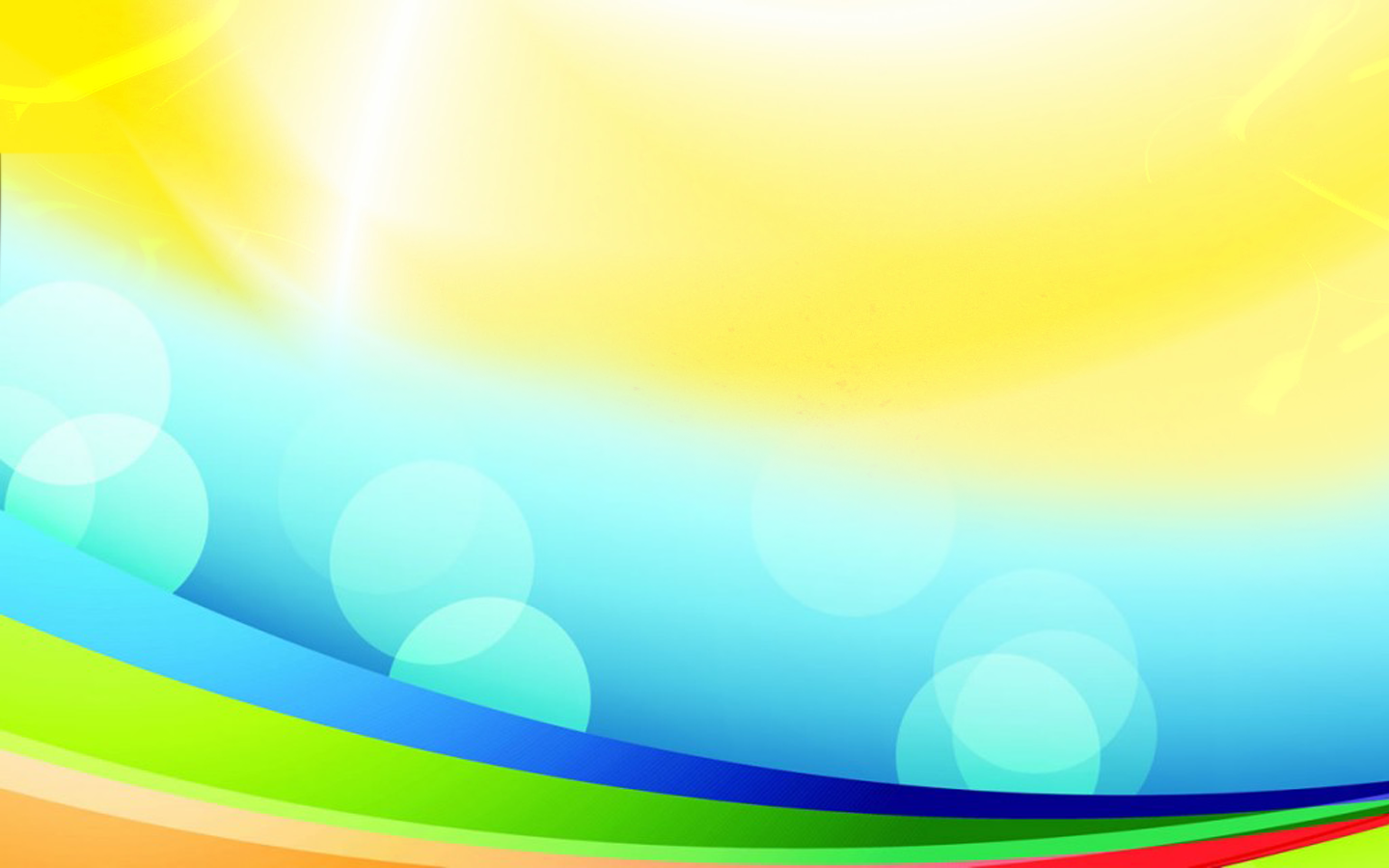 МОЛОДЕЦ!